ЗЕМЛЯ – ПЛАНЕТА ЖИЗНИ
Учитель биологии
Попова С.Г.
Д. Никифоровская 
2016 г.
ЗАДАЧИ УРОКА:
Знакомство с учебником
Понятие «биология»
Условия, необходимые для жизни на Земле
Разнообразие живых организмов Земли
Расселение живых организмов по планете
1. ЗНАКОМСТВО С УЧЕБНИКОМ
2. ПОНЯТИЕ «БИОЛОГИЯ»
«БИО» - ……
«ЛОГОС» - ……
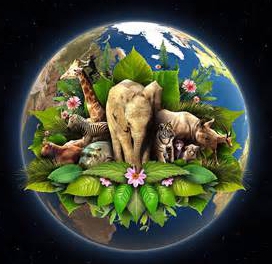 3. УСЛОВИЯ, НЕОБХОДИМЫЕ ДЛЯ ЖИЗНИ НА ЗЕМЛЕ.
Откройте учебники на стр. 4, перечислите условия….
Вода в жидком состоянии
Озоновый слой
Солнечные лучи
4.РАЗНООБРАЗИЕ ЖИВЫХ ОРГАНИЗМОВ НА ПЛАНЕТЕ
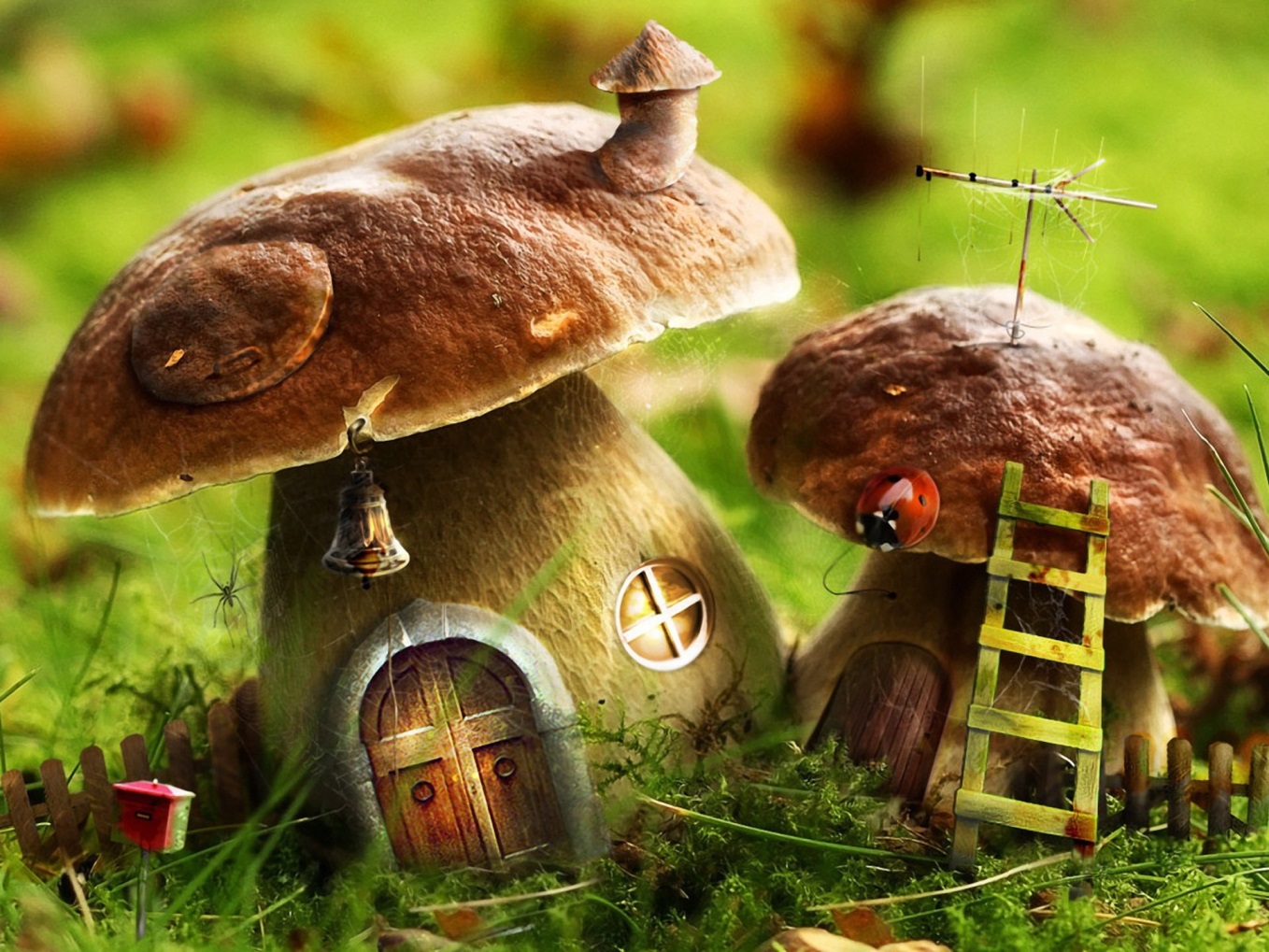 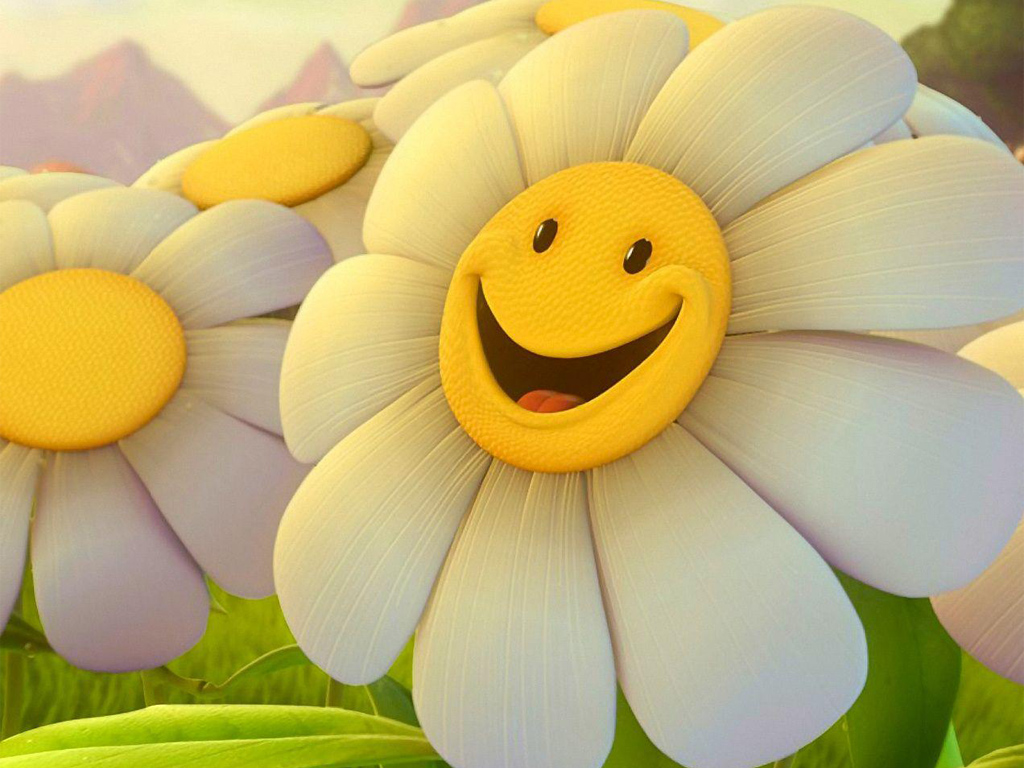 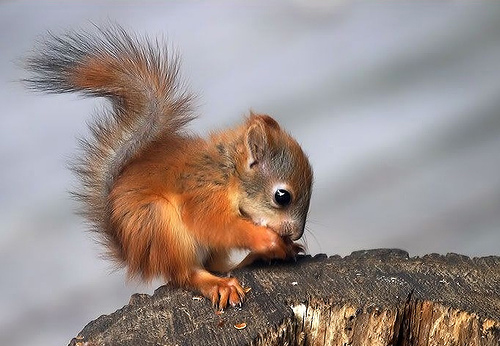 5. РАССЕЛЕНИЕ ЖИВЫХ ОРГАНИЗМОВ ПО ПЛАНЕТЕ
Домашнее задание
1. параграф №1, читать
2. Зарисуйте примеры живых существ, освоивших различные среды обитания